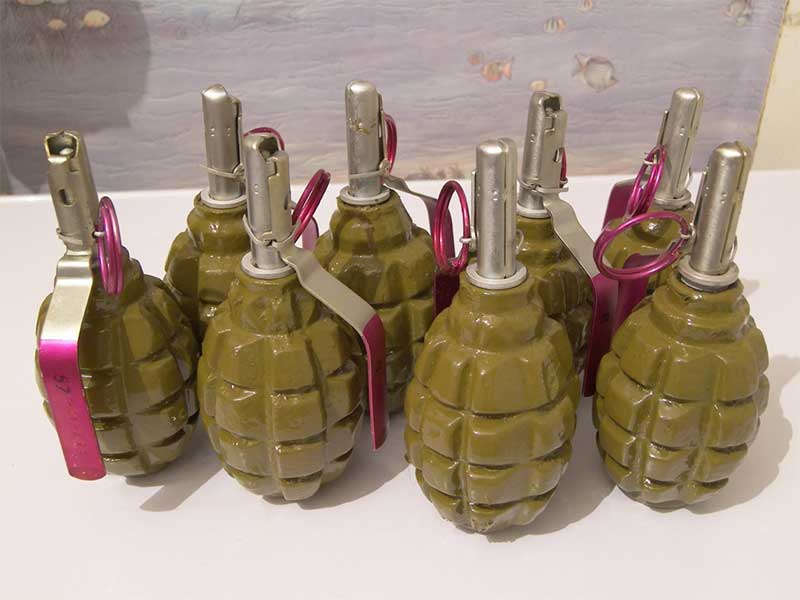 Назначение, боевые свойства, устройство и принцип действия ручных осколочных гранат
Преподаватель – организатор ОБЖ
МОУ СОШ № 9 Гулькевичского р/на
Волченко Пётр Ефимович
Грана́та  (исп. Granada - гранат) — взрывчатый боеприпас, предназначенный для поражения живой силы и техники противника с помощью ручного метания.
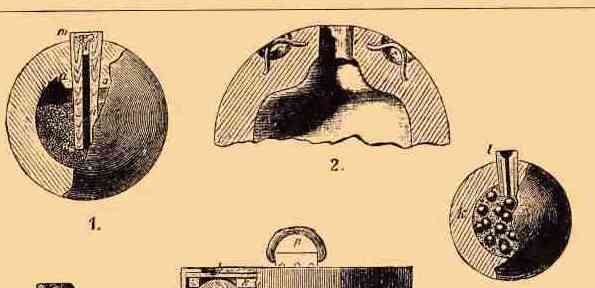 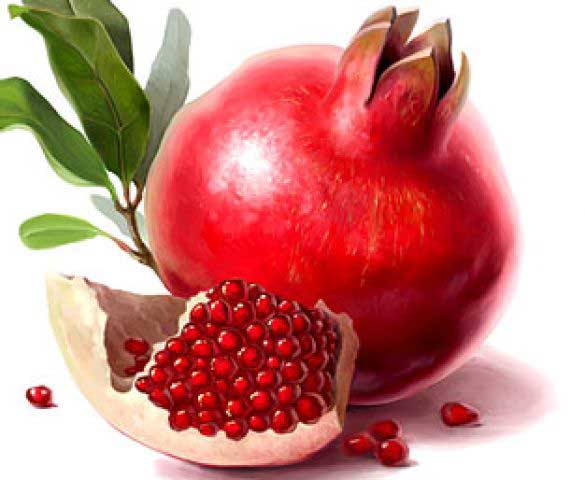 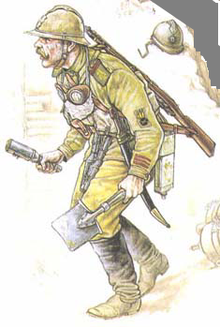 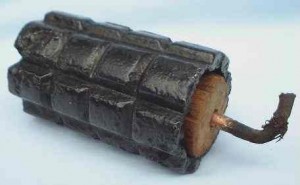 Гренадер-инструктор мл. унгер-офицер 12-го гренадерского Астраханского п-ка, 1917
Ручная граната «Bettye» обр. 1915 г.
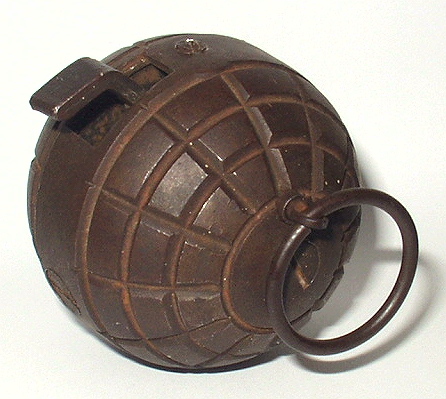 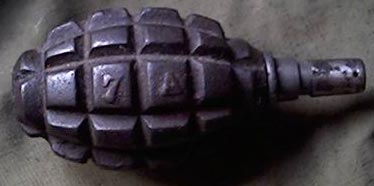 Граната F-1  лЕмона 
1915 год
Граната с трутовым запалом
1916 год
Боевые свойства ручных осколочных гранат 
ВС РФ
РГД - 5
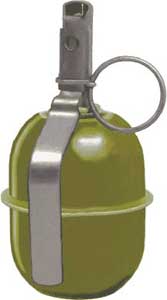 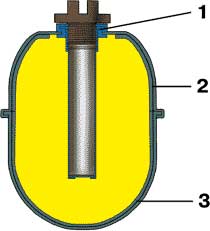 1 - трубка для запала с манжетой2 - колпак с вкладышем3 - поддон с вкладышем
Общий вид
Ф - 1
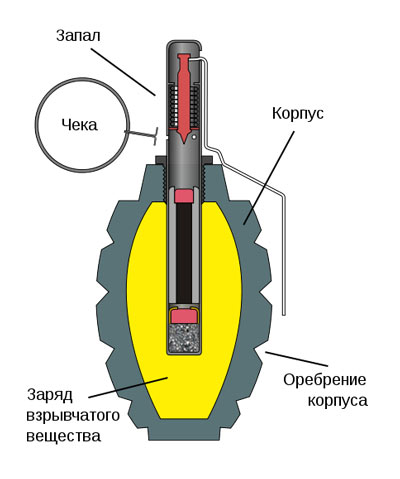 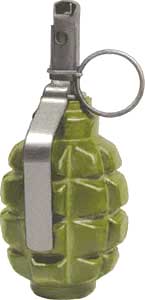 Общий вид
Устройство
РГН
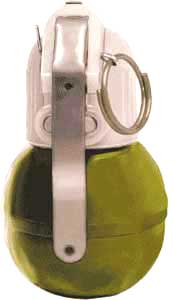 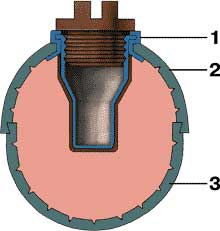 1 – стакан с манжетой2 – верхняя полусфера3 - нижняя полусфера
Общий вид
РГО
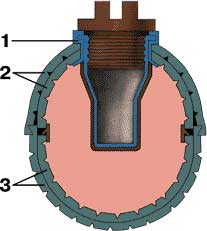 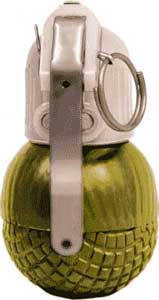 1 – стакан с манжетой2 – верхние наружная и внутренняя полусферы3 - нижние наружная и внутренняя полусферы
Общий вид
УЗРГМ
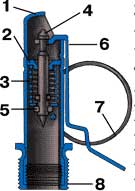 Ударный механизм:
1. Трубка ударного механизма
2. Направляющая шайба
3. Боевая пружина
4. Ударник 
5. Шайба ударника
6. Спусковой рычаг
7. Предохранительная чека с кольцом
8. Соединительная втулка
Запал:
9. Капсуль – воспламенитель
10. Втулка замедлителя
11.Замедлитель 
12. Капсуль - детонатор
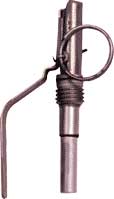 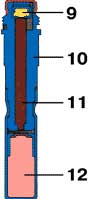 Работа частей и механизмов УЗРГМ
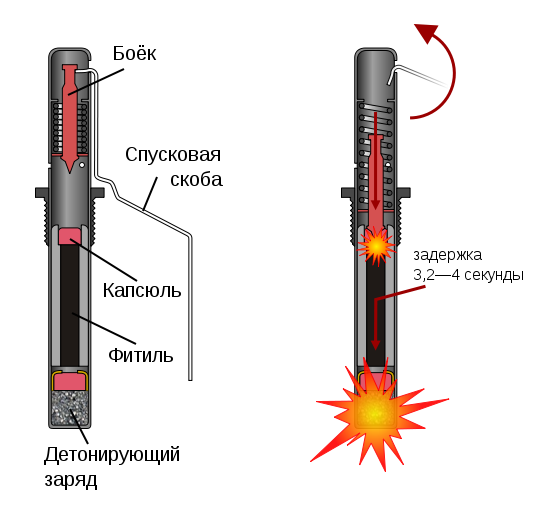 УДЗ
1 – корпусНакольно - предохранительный механизм2 – спусковой рычаг3 – ударник с жалом4 – боевая пружина5 – кольцо с чекой6 – планка7 – заглушка8 – капсюль – воспламенительМеханизм дальнего взведения9 – пороховые предохранители10 – капсюль – воспламенитель11 – движок12 – пружинаДатчик цели13 – жало14 – пружина15 – гильза16 – втулка17 – грузМеханизм самоликвидатора18 – замедлитель19 – капсюль – детонаторДетонационный узел20 - капсюль – детонатор
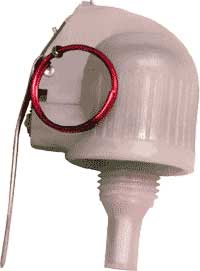 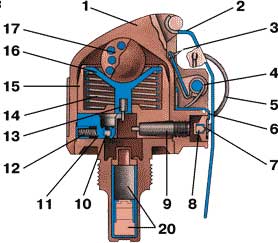 Работа частей и механизмов УДЗ
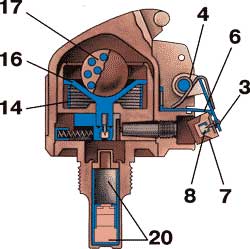 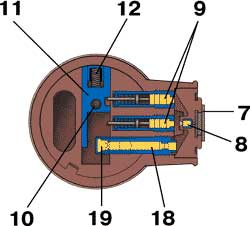 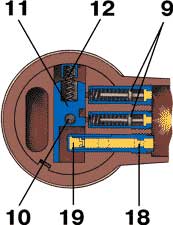